Jahon tarixi
10-sinf
Mavzu: 
Ikkinchi jahon urushidan keyingi xalqaro munosabatlar: “sovuq urush”ning boshlanishi.
Reja
“Sovuq urush”ning  boshlanishi.
Mustamlaka tizimining qulashi.
1970-1980-yillardagi xalqaro munosabatlar.
Antigitler koalitsiya a’zolari urushda g‘alaba qozondilar, insoniyat sivilizatsiyasi tarixida  yangi  sahifa ochildi,  ammo bu sahifa yangi ziddiyatlar davri tarixini ochib berdi.
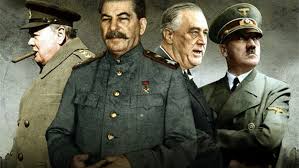 30   yil   ichida   insoniyat   tarixidagi   eng dahshatli ikkita urushga bevosita guvoh bo‘lgan dunyo xalqlarini tinch-totuv yashash  istagi,  tinch  rivojlanish  orzusi  birlashtirib turardi.
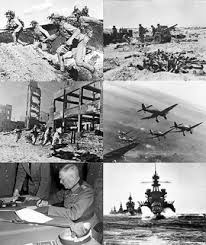 Dunyoni  hududiy  qayta  bo‘lish uchun olib  borilgan  ikkita  jahon   urushlaridan   so‘ng   dunyodagi   kuchlar nisbatida  katta o‘zgarishlar  yuz berdi.  
G‘arbning  liberal-demokratik davlatlari  bilan  SSSR o‘rtasida  ziddiyatlar  kuchayib  bordi.
     Urushdan so‘ng AQSH  sovet – Amerika  munosabatlari   tarixida  birinchi marta SSSRga qarshi  yadro  qurolini  qo‘llashi  mumkinligi  bilan tahdid qildi.
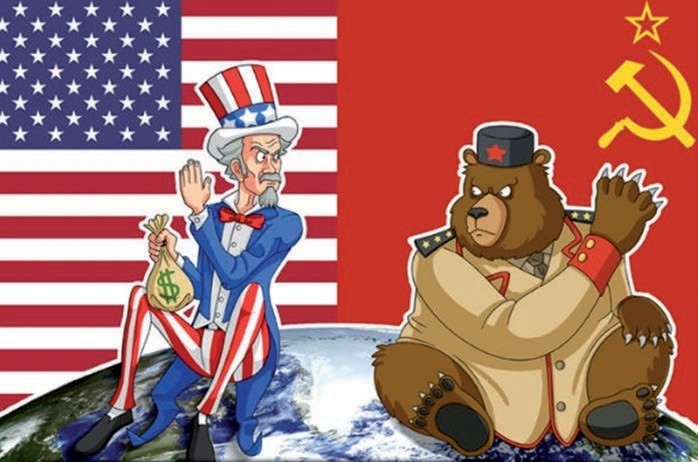 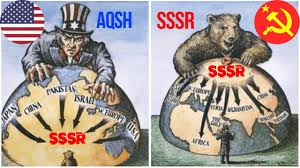 Iste’foda    bo‘lsa-da,    urush   yillari   katta   obro‘  orttirgan U.Cherchill 1946-yil martda  AQSHning  Fulton  shahrida  Vestminster  kollejidagi nutqida AQSHga “tinchliksevar xalqlarning  sovet tajovuziga”  qarshi  kurashiga  boshchilik  qilishni  taklif qildi.  
U.Cherchill  ushbu  nutqida  qo‘llagan “temir parda”  iborasi uzoq vaqt G‘arb bilan Sharq o‘rtasidagi ramziy chegara bo‘lib qoldi.
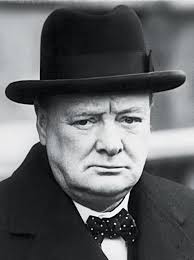 1947-yil	iyun oyida AQSH davlat kotibi J.Marshall Yevropa mamlakatlariga urush oqibatlarini bartaraf qilishda yordam ko‘rsatish g‘oyasini ilgari surdi. Sovet diplomatiyasi “Marshall rejasi”ni rad  etdi.  Sovetlar  “Marshall  rejasi”ni  SSSRning  Sharqiy  Yevropadagi ta’siriga navbatdagi xavf, Amerika  kapitalining Yevropani egallash uchun urinishi, deb baholadi.
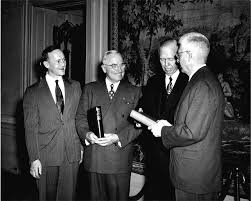 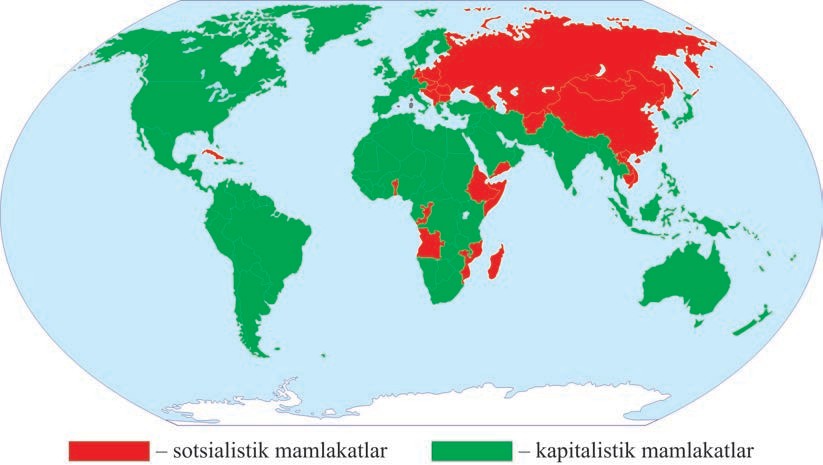 1949-yil yanvarda SSSR va Sharqiy Yevropaning ko‘pchilik davlatlari iqtisodiy  ittifoq – O‘zaro Iqtisodiy  Yordam  Kengashi  (O‘IYK) tuzilganligini e’lon qildilar.
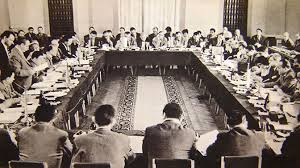 G‘arb davlatlari  1949-yil aprelda Shimoliy Atlantika Shartnomasi tashkiloti (NATO) deb  ataluvchi harbiy-siyosiy  tashkilotni tuzdilar.
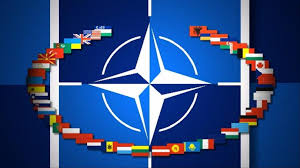 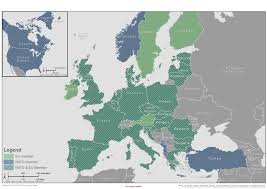 NATOga javob tariqasida 1955-yili 14-mayda SSSR va Sharqiy  Yevropa davlatlarining  harbiy-siyosiy  ittifoqi – Varshava Shartnomasi  Tashkiloti tuzildi.
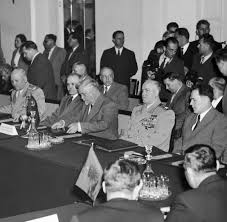 Varshava shartnomasi — sobiq sotsialistik lager davlatlari — Albaniya, Bolgariya, Vengriya, Germaniya Demokratik Respublikasi, Ruminiya, SSSR va Chexoslovakiya oʻrtasida imzolangan. Varshava shartnomasi oʻz ustavida BMT Ustavining 51-moddasiga muvofiq, yakka va jamoa boʻlib, oʻz-oʻzini himoya etish toʻgʻrisidagi qoidaga ko‘ra, Varshava shartnomasiga aʼzo davlatlar oʻrtasida doʻstlik, hamkorlik va oʻzaro yordam koʻrsatishni koʻzda tutgan boʻlsada, aslida sotsialistik tuzumga xizmat qildi, xalqlar va millatlarning oʻz taqdirlarini oʻzlari belgilash toʻgʻrisidagi xalqaro huquq qoidasini qoʻpol ravishda buzdi.
Yangi davlatlarning  ko‘pchiligi o‘z taraqqiyot  yo‘lini na  SSSR va na AQSH bilan  qattiq  bog‘lashni  istamadilar. Iosif  Broz  Tito, Javoharlal  Neru,  Jamol  Abdul  Nosir tashabbusiga  ko‘ra mustamlakachilikdan  ozod  bo‘lgan mamlakatlar    1961-yili Qo‘shilmaslik  harakatini  tashkil qildilar.
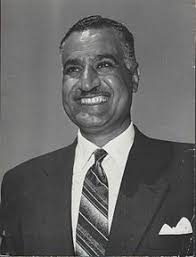 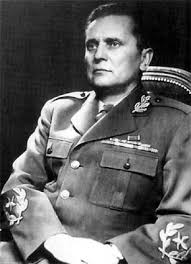 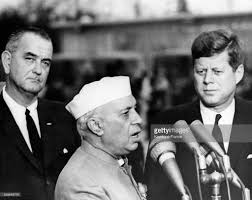 1979-yil dekabrda Afg‘onistonga sovet qo‘shinlari  kiritildi  va  xalqaro munosabatlarda  yana  keskinlik  boshlandi.
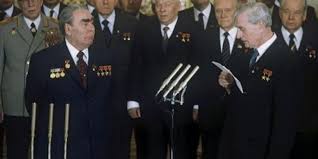 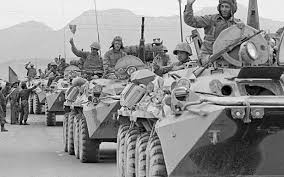 Bu keskinlikni yumshatish, ikki tomonni  ham qanoatlantiradigan  munosabatlar  shaklini topish uchun ilk harakatlar SSSR  va  AQSH  liderlari  M.S. Gorbachev  va     R.Reyganning 1980-yillari Jeneva va Reykyavikdagi uchrashuvlarida boshlandi.
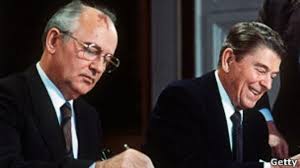 1980-yillarning	ikkinchi yarmidan boshlab          1990-yillarning	boshlarigacha xalqaro  munosabatlarda  faollik  va  iliqlik  davri bo‘ldi.
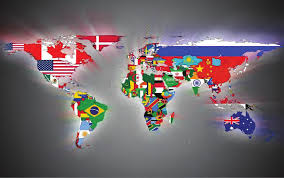 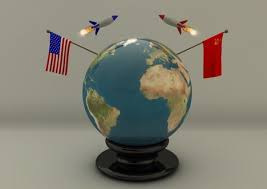 Xulosa o‘rnida
1949-yil yanvarda O‘zaro Iqtisodiy Yordam  Kengashi (O‘IYK) tuzildi.

1949-yil aprelda		Shimoliy	Atlantika	Shartnomasi tashkiloti (NATO)	 deb	ataluvchi	 harbiy-siyosiy	ittifoq tashkil etildi.

1955-yili SSSR va Sharqiy Yevropa davlatlarining harbiy- siyosiy ittifoqi – Varshava  Shartnomasi  Tashkiloti tuzildi.
Mustaqil bajarish uchun topshiriq